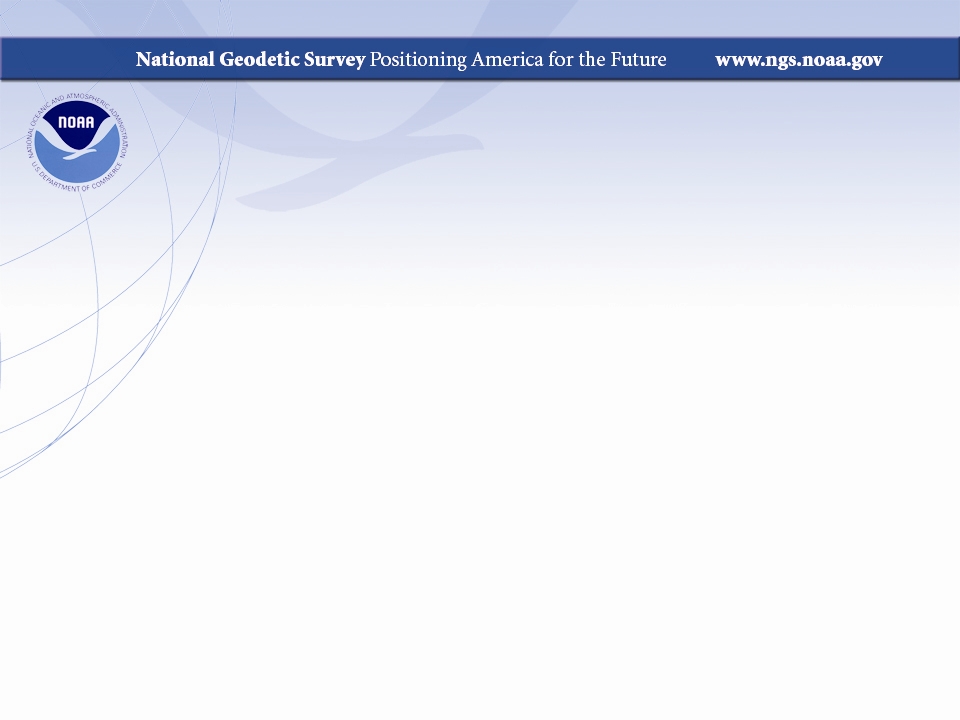 Update to IGLD 2020 Geodetic Analysis at Great Lakes NWLON stations
Daniel R. Roman
Chief Geodesist

North American Geodesy: Updates to Geopotential Datums and Reference Frames
HC vs. NAVD 88 Datum Defect
North American Geodesy: Updates to Geopotential Datums and Reference Frames
CGU Annual Meeting    10-14 June 2018  Niagara Falls, ONT, Canada
2
GL WLS Stations
North American Geodesy: Updates to Geopotential Datums and Reference Frames
CGU Annual Meeting    10-14 June 2018  Niagara Falls, ONT, Canada
3
[Speaker Notes: Of 53 WLS, 14 are CORS. At all sites, BM are adjacent to WLS. CO-OPS levels between BM’s and WLS table. NGS GPS’ BM. Results in transfer of geometric coordinates to table and then to water surface.

Will be exchanging CO-OPS leveling on US side with Canada for their WLS. Canada has completed their GPS analysis on BM (US still processing). Will look at various averages (Summer, yearly). Look forward to models removing metorological impacts as well as any standing topography.]
Method
Geometric coordinates of water surface
Inverted rod
CORS Antenna
WLS Housing
ETG
Receiver
ETG Table 
(datum)
Great 
Lake
leveling
BM
IGLD 85 Datum surface
North American Geodesy: Updates to Geopotential Datums and Reference Frames
CGU Annual Meeting    10-14 June 2018  Niagara Falls, ONT, Canada
4
2015 GPS Campaign Comparisons
Solutions from same geometric data:
Canadian Bernese (Mike Craymer)
US PAGE-NT/ADJUST (Dan Callahan)
US Modified OPUS Projects (Dan Gillins)
Majority within 0.3 cm hor. & 1.0 cm vert. 
Nearly all were 1.0 cm hor. & 2.5 cm vert.
Five outliers exceeded this (GLER, ESSE, FTWB, RETA, FTWA)
Uncertainties of 1-3 cm for dynamic heights
North American Geodesy: Updates to Geopotential Datums and Reference Frames
CGU Annual Meeting    10-14 June 2018  Niagara Falls, ONT, Canada
5
Conceptual Plan
Each Lake surface conforms to a specific geopotential value (Wi) and dynamic height
C3
C2
C1
DH3 = W0 – W3
           gamma45
DH2 = W0 – W2
            gamma45
DH1 = W0 – W1
           gamma45
C0 (geoid)
ellipsoid
Notes: (1) Neglects any standing water topography (wind set)
            (2) Assumes sufficient resolution of geopotential number
North American Geodesy: Updates to Geopotential Datums and Reference Frames
CGU Annual Meeting    10-14 June 2018  Niagara Falls, ONT, Canada
6
Blueprint Part 2
North American-Pacific Geopotential Datum of 2022 (NAPGD2022)
Four primary products: 
A global model (5’)- GM2022
Regional geoids (1’) - GEOID2022 
Regional DoV’s (1’) - DEFLEC2022
Surface gravity  (1’) - GRAV2022
Three regions:
North America
American Samoa
Guam/CNMI
North American Geodesy: Updates to Geopotential Datums and Reference Frames
CGU Annual Meeting    10-14 June 2018  Niagara Falls, ONT, Canada
7
North American Geodesy: Updates to Geopotential Datums and Reference Frames
CGU Annual Meeting    10-14 June 2018  Niagara Falls, ONT, Canada
8
Practical Aspects
Need 1’ resolution(1) (d/o 10,800) SHM
Only have 5’ resolution (2) (d/o 2160) SHM plus 1’ geoid grid
W(5’)  g(5’)
C3
C2
C1
N (5’)
N (1’)
C0 (geoid)
ellipsoid
Notes: (1) Previous analysis shows that omission from > 1’ resolution exceeds cm-level
            (2) xGEOID17B available at https://beta.ngs.noaa.gov/GEOID/xGEOID17/ 
            (3) W0 by is defined as 62,636,856.00 m2/s2
North American Geodesy: Updates to Geopotential Datums and Reference Frames
CGU Annual Meeting    10-14 June 2018  Niagara Falls, ONT, Canada
9
Method
North American Geodesy: Updates to Geopotential Datums and Reference Frames
CGU Annual Meeting    10-14 June 2018  Niagara Falls, ONT, Canada
10
Dynamic Heights on the Lakes
North American Geodesy: Updates to Geopotential Datums and Reference Frames
CGU Annual Meeting    10-14 June 2018  Niagara Falls, ONT, Canada
11
Summary
Existing IGLD 85 datum will be replaced
IGLD 2020 will be based on NAPGD 2020
Current geopotential models not yet complete
Campaign geometric heights at 1-3 cm
Derived dynamic heights show consistency in many regions but can vary unexpectedly
North American Geodesy: Updates to Geopotential Datums and Reference Frames
CGU Annual Meeting    10-14 June 2018  Niagara Falls, ONT, Canada
12